Dear colleagues, 
It is very difficult to apply all the rules of narration exclusively. Here sense & notion  is a factor. If we apply our sense and notion to change speech, it may be correct also. So, I like to request you to apply the best method to teach speech to the learners as you like. We know that “Teacher himself is the best method.”

To make the content effective in the class room, please see the instructions below every page.
[Speaker Notes: Notes for the teachers.]
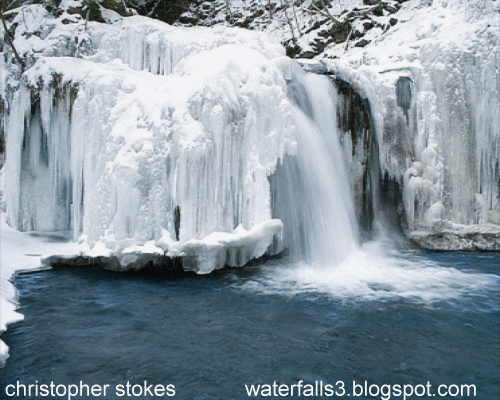 Welcome Students
You are most welcome to this class dear students.
[Speaker Notes: Welcome slide]
Introduction
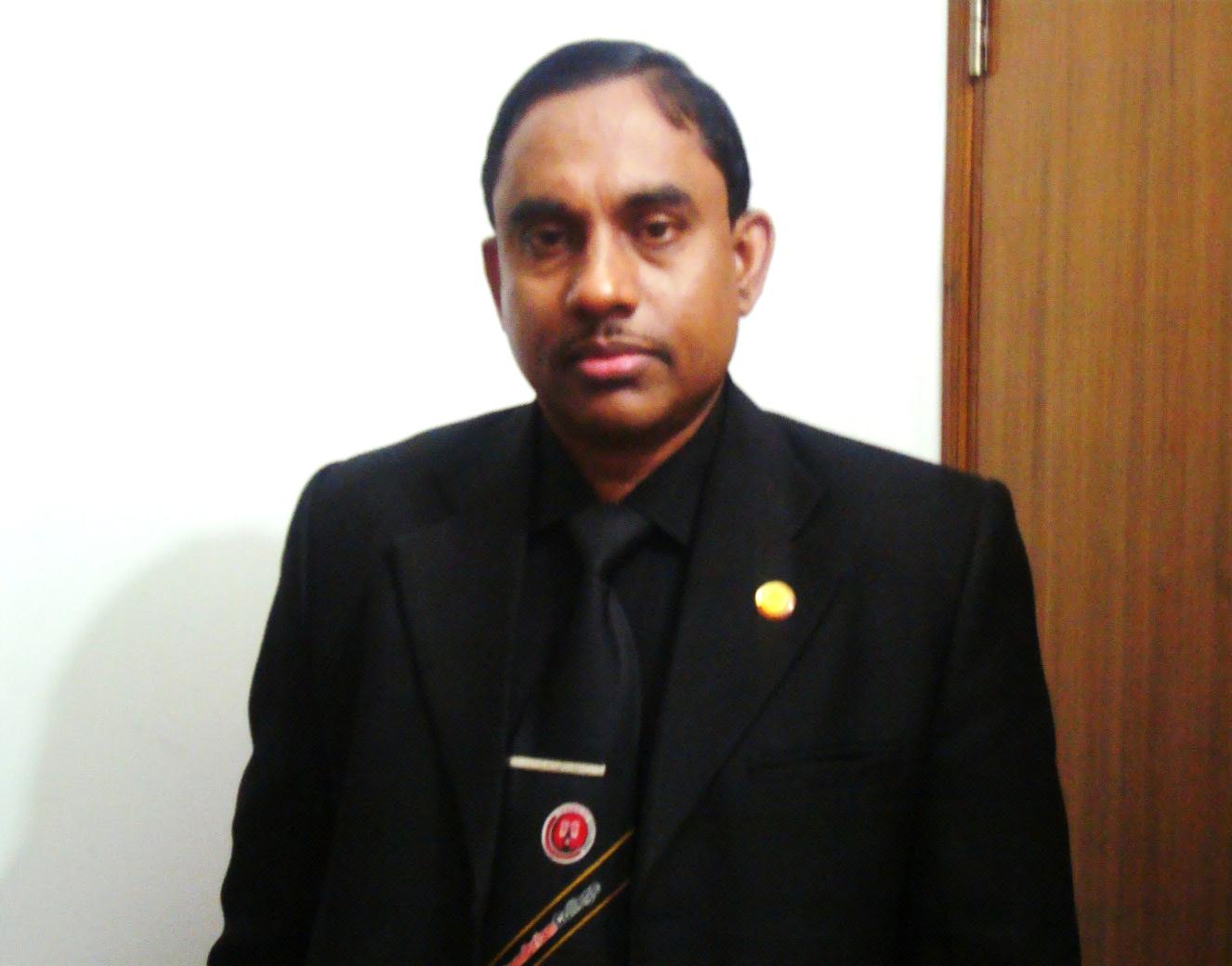 Md. Hasan Hafizur Rahman
Lecturer & Head of the Department (English)
Cambrian School & College, Campus-5, 
Dhaka.

Class-IX-X
English 2nd Paper
[Speaker Notes: Introduction of teacher & class.]
He said , “Do you like marshal art?”
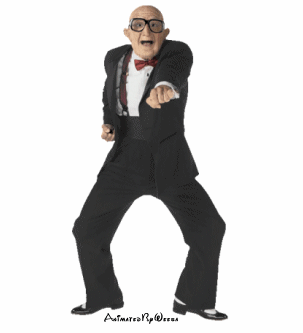 He asked if I liked marshal art.
[Speaker Notes: Suspension on interrogative with ‘yes/no’ question.]
The man said to Mr. Bean,
” Why do you disturb me?”
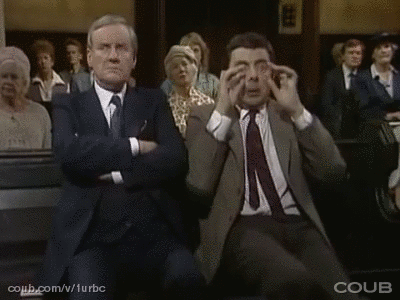 The man asked Mr.Bean why he disturbed him.
[Speaker Notes: Suspension on interrogative with ‘wh’ question.]
Mother said, “May Allah bless my child.”
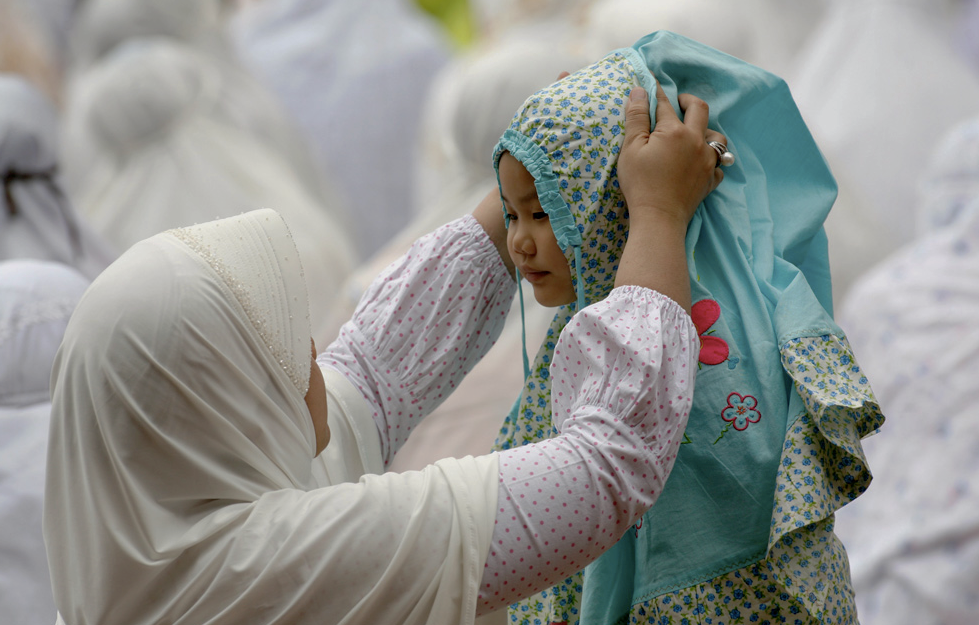 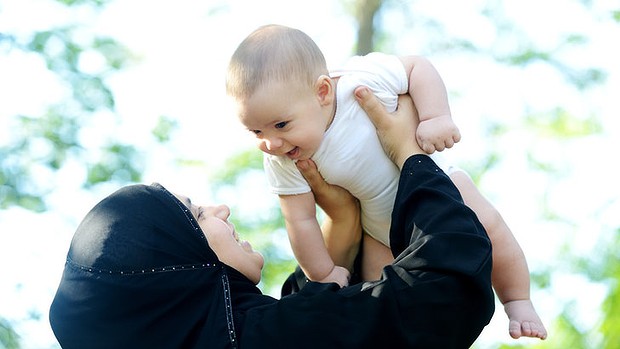 Mother prayed that Allah might bless her child.
[Speaker Notes: Suspension on optative sentence.]
Can you guess what  we are 
going to discuss in our class?
Direct and indirect speech of Interrogative and optative sentences.
[Speaker Notes: Taking out today’s subject from the stuents.]
Our Today’s lesson is-
How to change the speech of Interrogative and Optative sentences.
Unit-7, Lesson-1
[Speaker Notes: Lesson declaration.]
Learning objectives
After completing this lesson, students will be able to---
define interrogative and optative sentence
identify the structures of changing speech
change  direct speech into indirect
[Speaker Notes: Target of this class.]
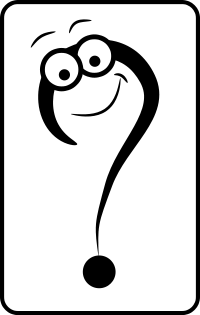 What is Interrogative sentence?
The sentence which is used to know something is interrogative sentence.
[Speaker Notes: Definition of interrogative sentence.]
Follow
Do you like to follow your parents?
What is the aim of your life?
There are two categories
 of Interrogative sentence
Yes/No Question
Wh Question
Are you well?
Who is he?
[Speaker Notes: Teacher may find out ‘yes/no & wh’  question  from the students showing the two sentences above.]
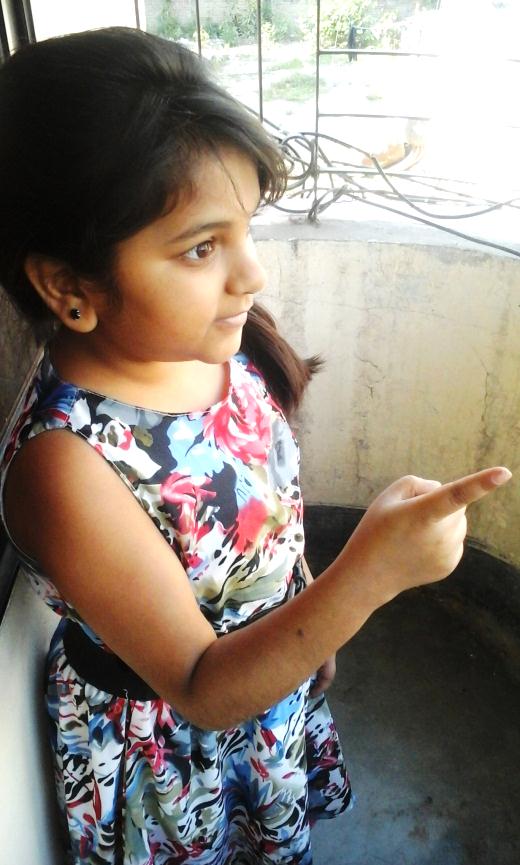 “Do you like my song?” Asha said to Tasha.
Asha asked Tasha if she liked her song.
How to change ‘Yes/No’ question from direct to indirect speech.
Subject + asked + object + if/whether+ subject + verb + extension.
[Speaker Notes: Teaching structure how to change direct into indirect form of interrogative with ‘yes/no’ question.]
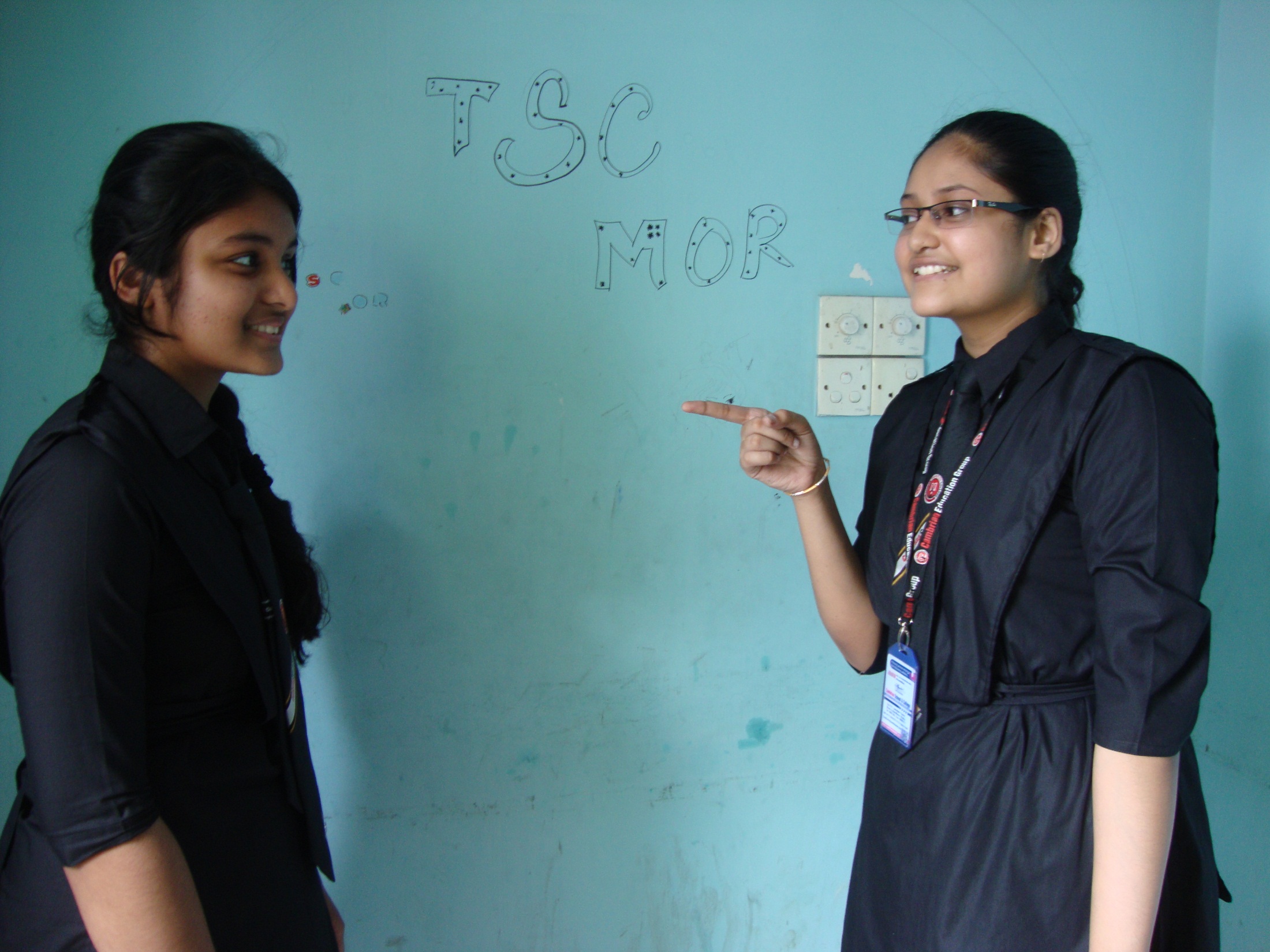 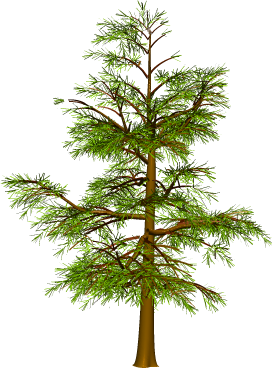 Iffat said to Aiko, “What kind of song does Asha sing?”
Iffat asked Aiko what kind of song Asha sang.
[Speaker Notes: Teacher will ask the students to change it into indirect then show it for check.]
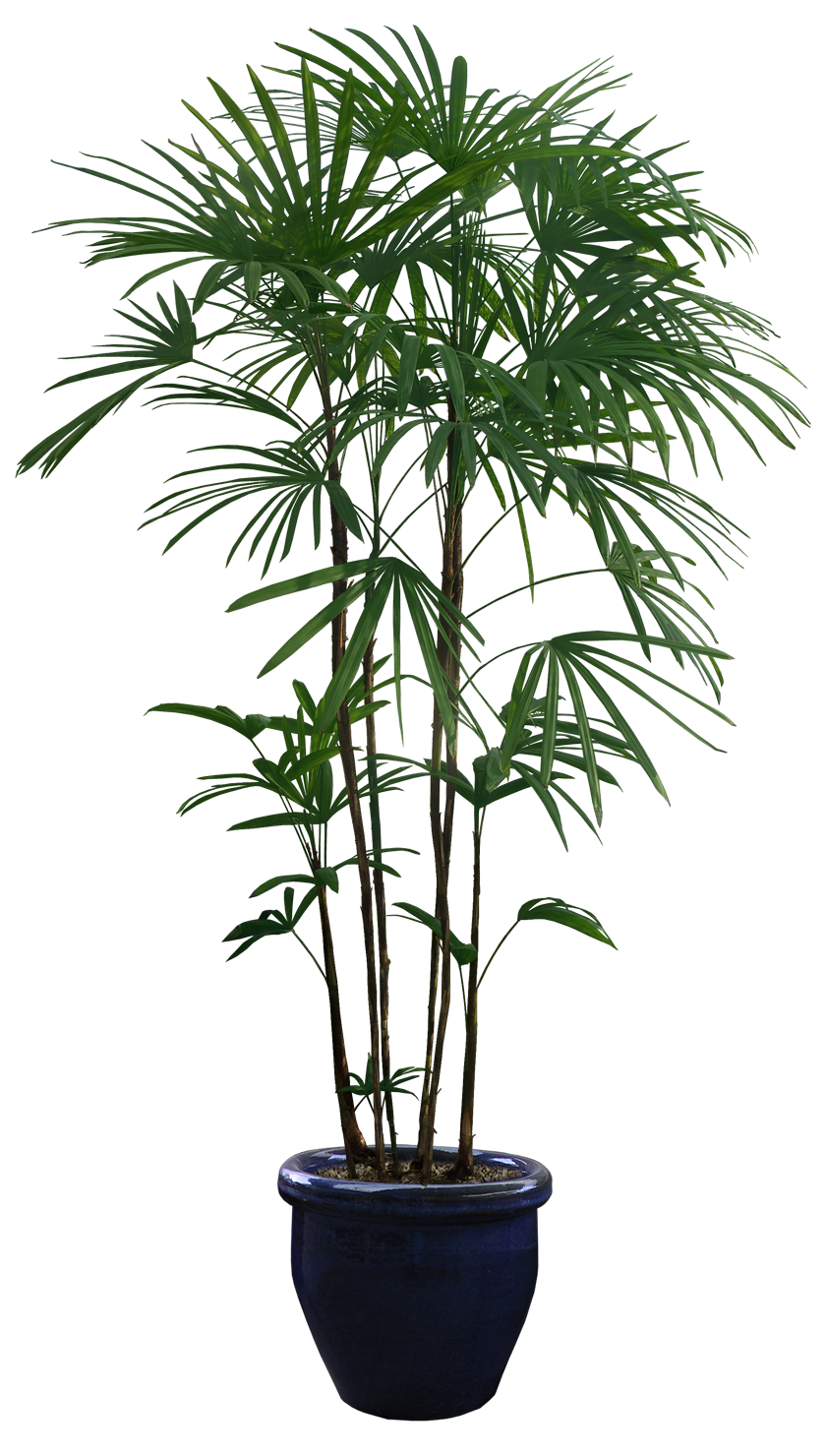 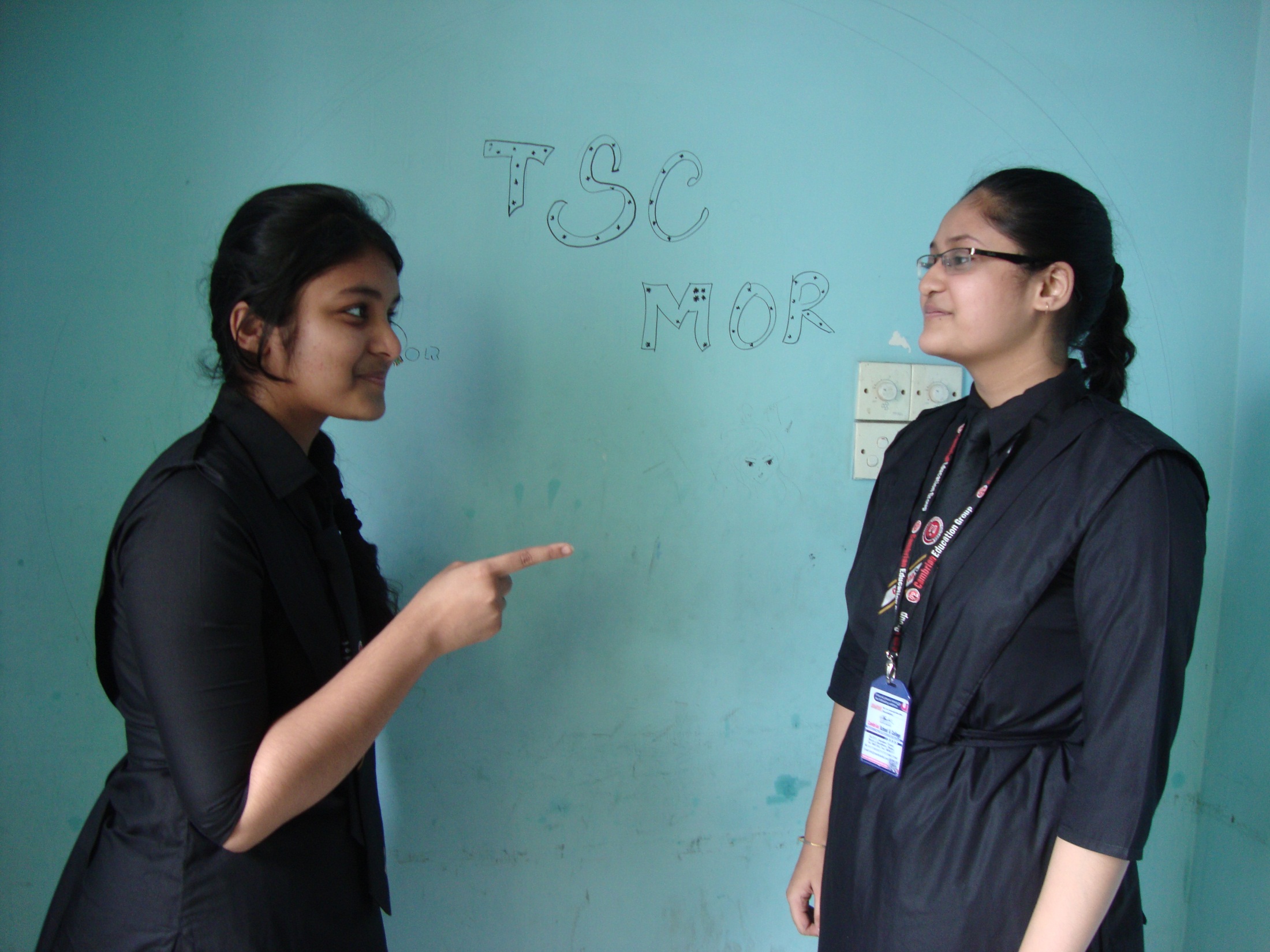 “Does she sing folk song?” said Aiko.
Aiko asked/wanted to know if she sang folk song.
[Speaker Notes: Teacher will ask the students to change it into indirect then show it for check.]
The woman said, “ How does the man dance with the penguins?”
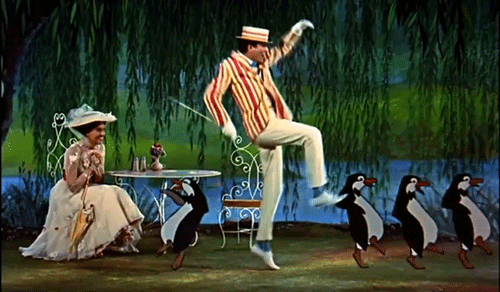 The woman asked how the man danced with penguin.
How to change ‘Wh’ question from direct to indirect speech.
Subject + asked +object + ‘Wh’ word + subject + verb + extension .
[Speaker Notes: Teaching structure how to change direct into indirect form of interrogative with ‘wh’ question.]
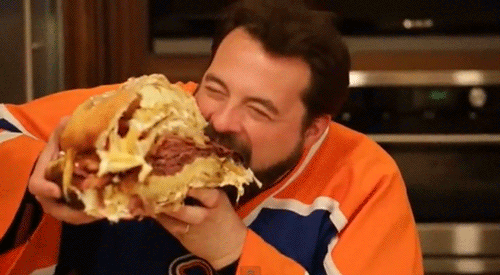 What and how is the man eating? asked he.
He asked/wanted to know what and how the man was eating.
[Speaker Notes: Introducing ‘wh’ question narration solving.]
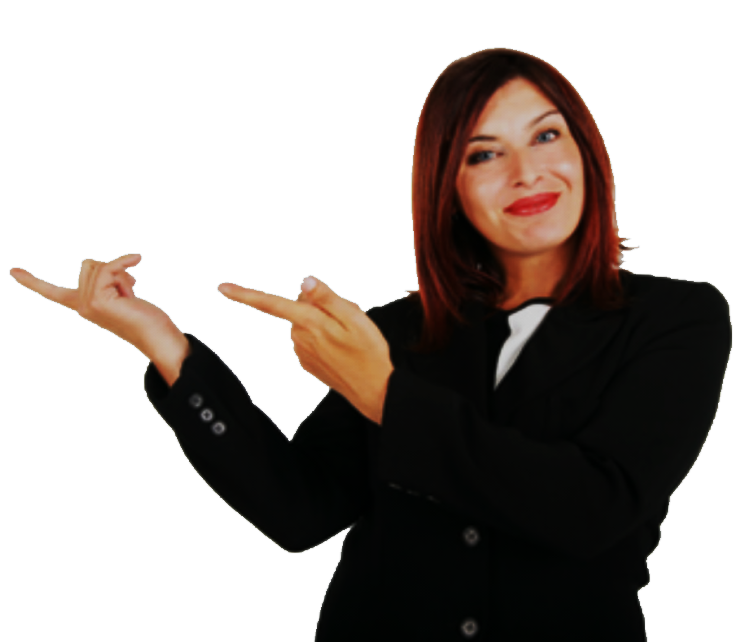 Let’s  practice.
Mother said,” Have you done your home work?”
The doctor said to the patient, “What is your problem?”
The man said to me, ” Would you give  me your pen?”
He said to me, “Can you solve the problem?”
The headmaster said to the boy, ” Do you obey your parents?”
The father said to the son, ”Are you sure to get A+ in the annual exam?”
The son said to his mother, ” How can I overcome the situation?”
[Speaker Notes: Class activities.]
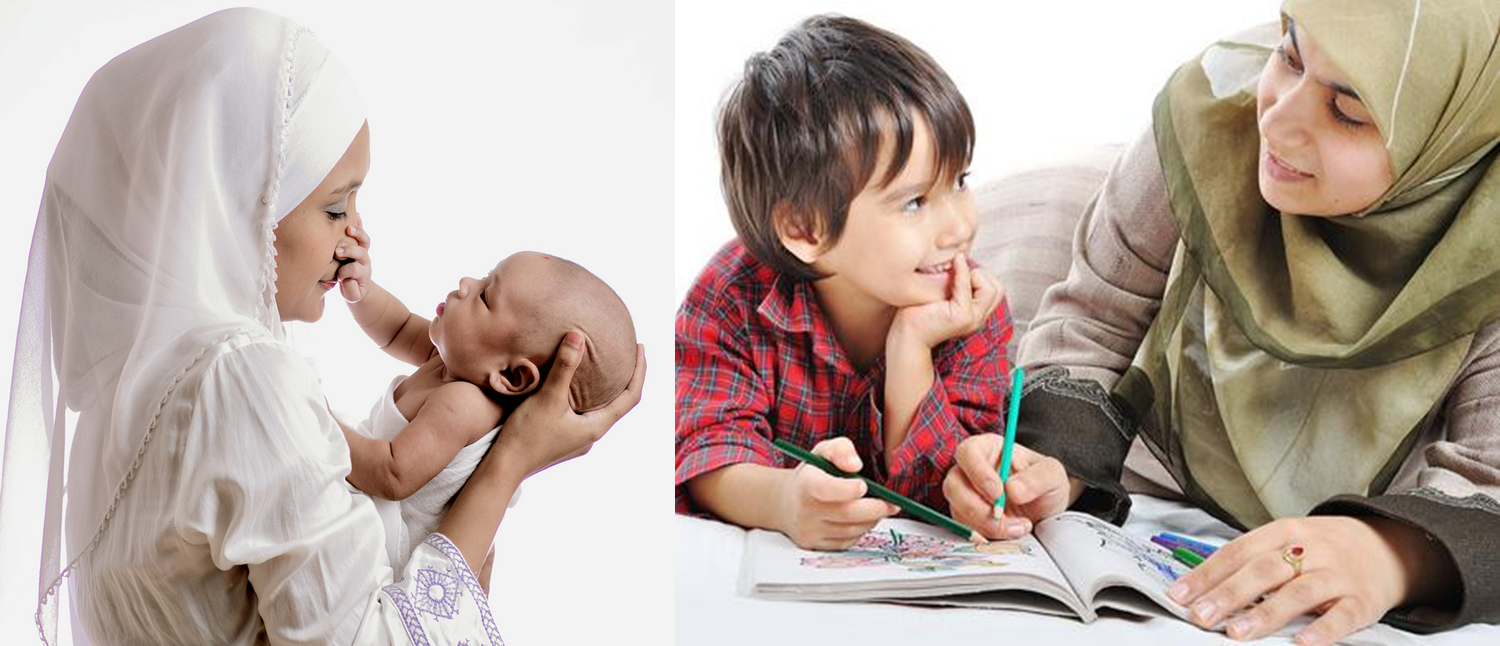 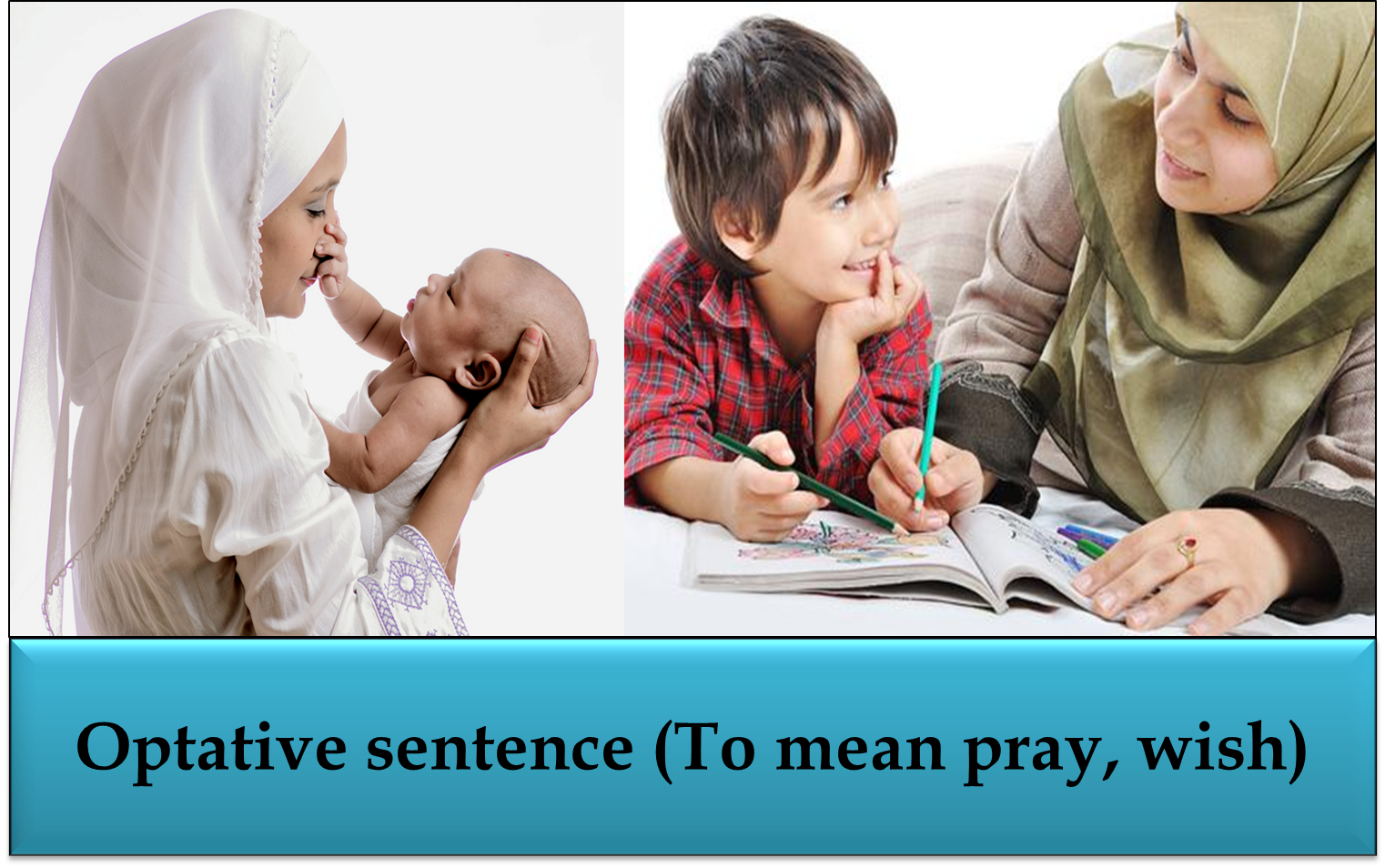 [Speaker Notes: Definition of optative sentence through asking question about the picture.]
“May Allah bless my mother,” said the son.
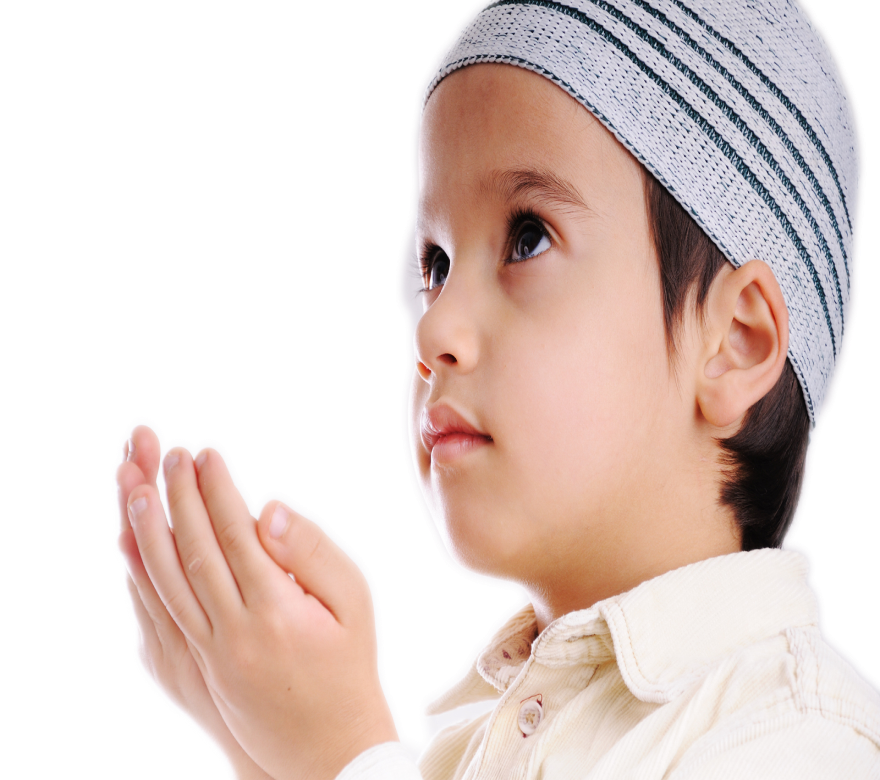 How to change an optative sentence from direct to indirect speech.
Subject + prayed/wished + that + subject + might + V1 + extension.
The son prayed that Allah might bless his mother.
[Speaker Notes: Structure how to change optative from direct to indirect.]
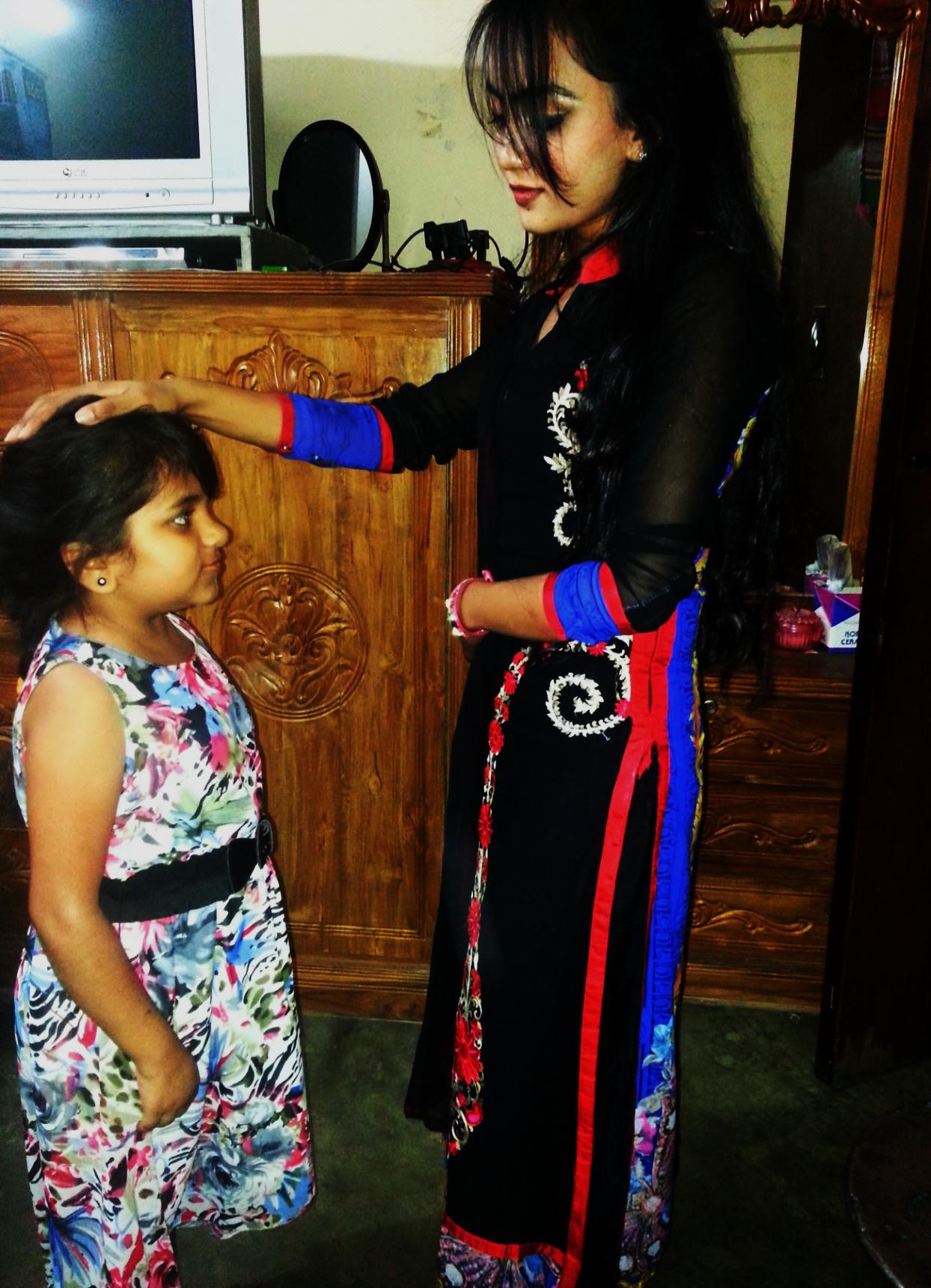 Jhuma said to Asha,” May you be happy.”
Jhuma wished that Asha might be happy.”
“Long live Bangladesh.”
We wished that Bangladesh might live long.
He said, “ Happy birthday to you.”
He wished me happy birthday.
Above rule is not effective here.
Subject + wished + object + ....
[Speaker Notes: Use of ‘wished’ & optative sentence without reporting verb. Teacher may discuss the last one to make it understand the students.]
“Good Morning my friends. he greeted.
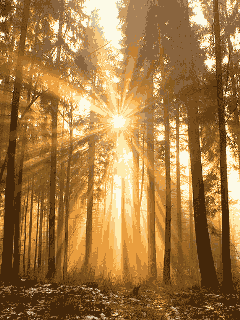 He greeted his friends good morning.
[Speaker Notes: How to change ‘good morning’  into indirect speech.]
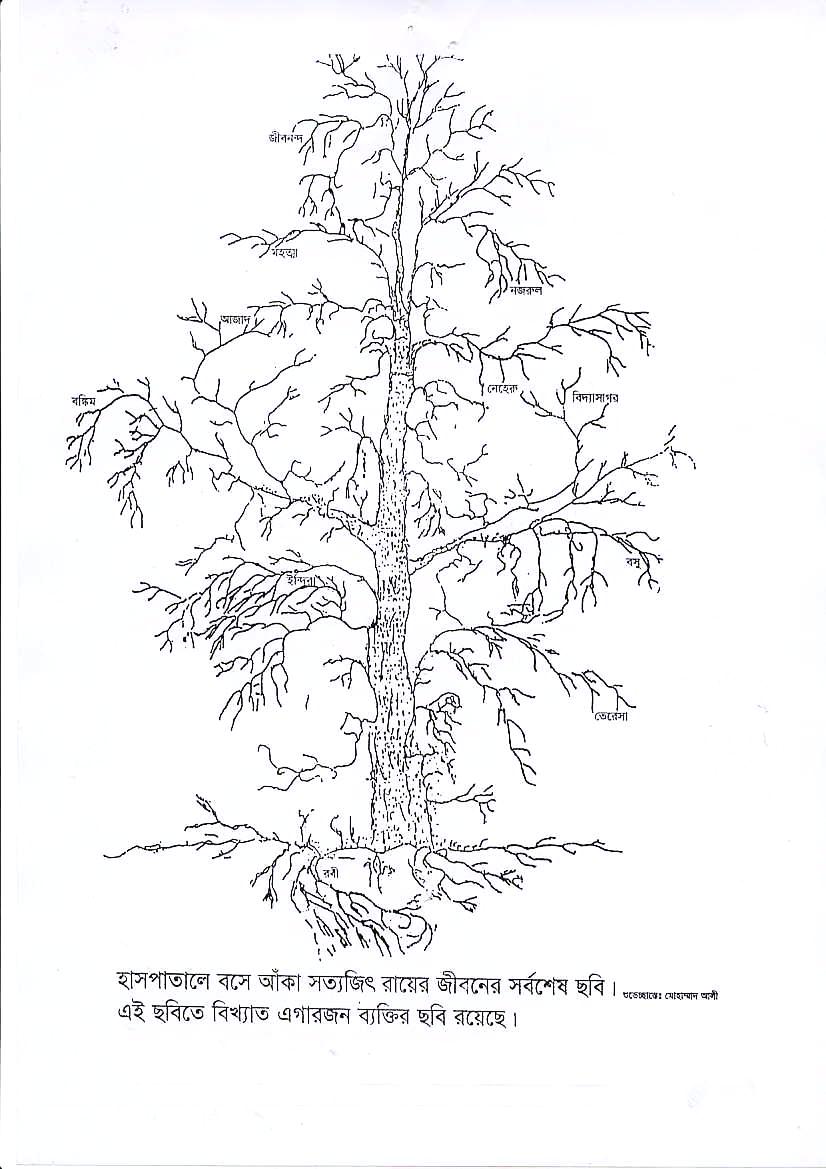 Pair Work
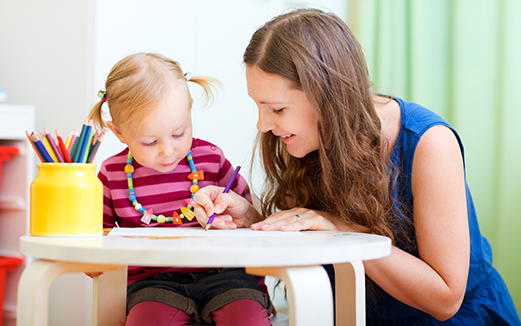 Make five questions with ‘yes/no’ and ‘wh’ on the tree and then change them into indirect speech.
[Speaker Notes: Brain storming activities.]
Home Work
“Why did you call me yesterday?’’ ask Sumon.
Sumon said, “Have you forgotten that you promised to accompany me to go to Cox’sbazar?”
Now write more four interrogative sentences like the above and write all their indirect forms and structures you learnt from the class.
[Speaker Notes: Work to do at home.]
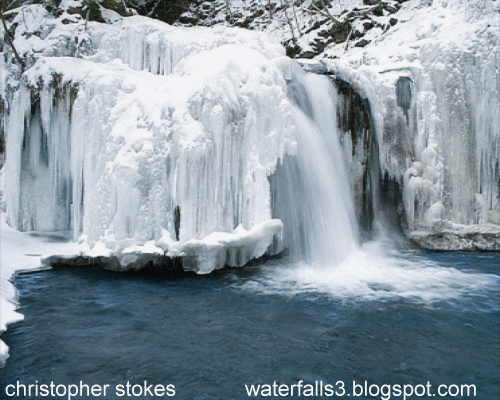 May Allah bless you all
Welcome Students
Continue to passage narration next
[Speaker Notes: Ending greeting.]
Acknowledgement
We would like to express our cordial gratitude to the  Ministry of Education, Directorate of Secondary & Higher Education, NCTB, A2i and the panel of honorable editors ( Md. Jahangir Hasan, Assistant Professor (English) TTC, Rangpur, Ranjit Poddar, Associate Professor (English) TTC, Dhaka, and Urmila Khaled, Assistant Professor (English) TTC, Dhaka, to enrich the contents.